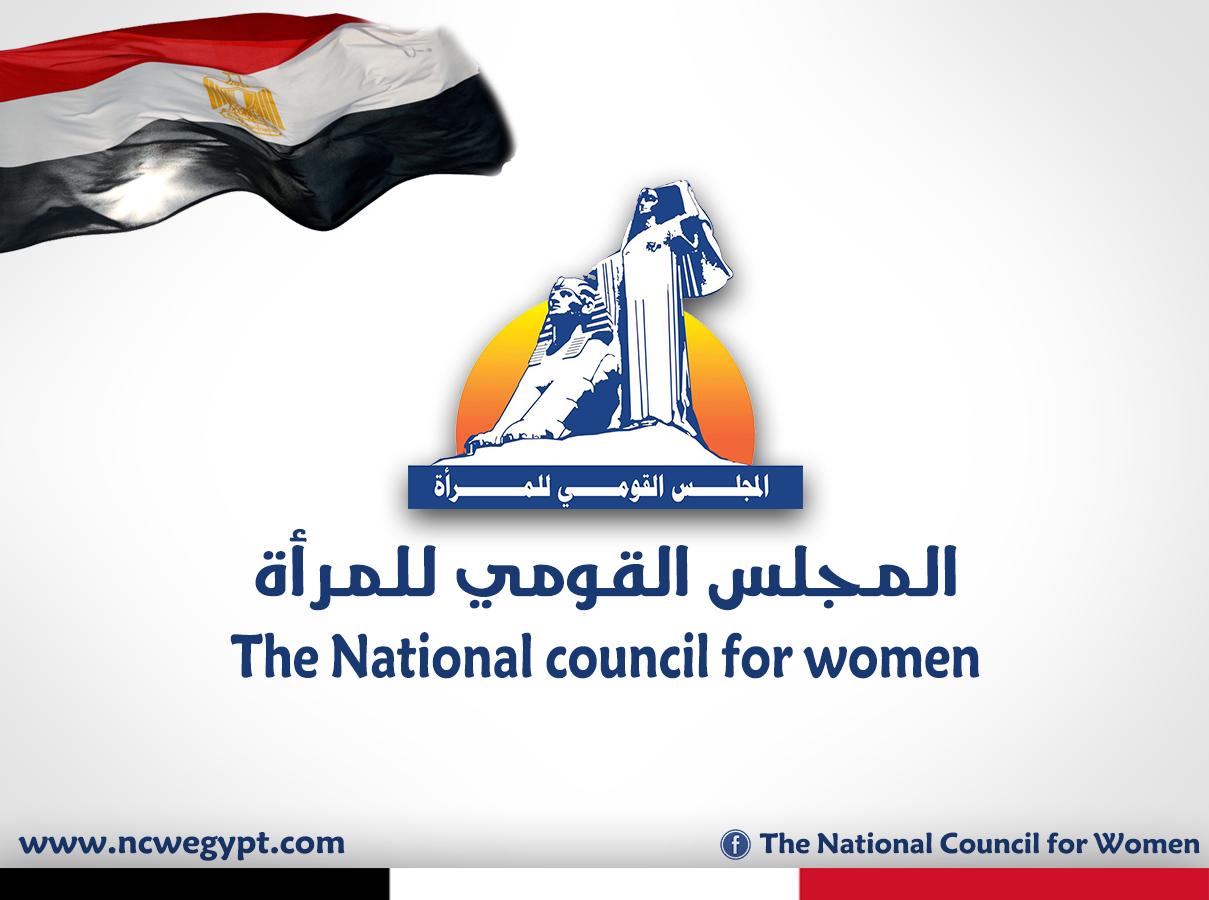 المجلس القومي للمرأة
أُنشئ بالقرار الجمهوري رقم 90 لسنة 2000

هو أحد الهيئات المستقلة للدولة المصرية

يتبع بشكل مباشر لرئيس الجمهورية

هو الآلية الوطنية الأعلى والمتخصصة للنهوض بالمرأة في مصر

منوط به وضع ومتابعة الخطط القومية للنهوض بالمرأة، وإقتراح السياسات في مجال تنمية المرأة وتمكينها من أداء دورها الأساسي في المجتمع وإدماج جهودها في برامج التنمية الشاملة
المبادئ الحاكمة لعمل المجلس
يسعى المجلس إلى ترسيخ الاعتراف والإقرار بالقيمة الجوهرية لحقوق المرأة المصرية كما يكفلها الدستور وعلى تفعيل وضمان اتاحة واحترام وحماية هذه الحقوق على أرض الواقع
مراعياً المبادئ المتضامنة التالية
وعاملاً على تحقيق ذلك من خلال ..
أدوار المجلس
[Speaker Notes: التنسيق والتشبيك وتقديم الدعم الفني للجهات ذات الصلة والشركاء من الوزارات والهيئات الحكومية والمجتمع المدني
الدعوة  للتغيير ورفع الوعي وتعبئة المجتمع وطرح الأولويات لتحقيق صالح المرأة
مراجعة/اقتراح/المشورة في مجال السياسات والتشريعات لتراعي منظور النوع الاجتماعي
وضع الخطط الوطنية للنهوض بالمرأة
متابعة تنفيذ وتقييم الخطط الوطنية والسياسات العامة للدولة بشأن المرأة
البحوث والدراسات والتوثيق لإمشاء قاعدة معرفية تدعم الدعوة واتخاذ القرار
إيصال شكاوى المرأة للجهات المعنية بحلها ومتابعة  التدخلات بصددها
تمثيل مصر في كافة المحافل الدولية المعنية بشؤون المرأة والعمل على عودة الدور الريادي على المستوى الإقليمي لمصر والمجلس في مجالات الموازنات المستجيبة للنوع الاجتماعي والتدريب على قضايا المرأة والنوع الاجتماعي
التواصل مع الشركاء الدوليين لوضع الأولويات الوطنية الخاصة بالمرأة ضمن خطط برامج الأمم المتحدة والجهات المانحة والدولية وإعداد التقارير الوطنية للاتفاقيات الدولية الخاصة بالمرأة]
محاور عمل المجلس – تمكين المرأة
التمكين السياسي
التمكين الاجتماعي
التمكين الاقتصادي
مراجعة السياسات الاجتماعية والاقتصادية من منظور النوع الاجتماعي وتقديم الاقتراحات بشأن إدماج احتياجات المرأة الفعلية في السياسات والإصلاحات الاقتصادية واقتراح الإجراءات للتخفيف من الأعباء الملقاة على كاهل المرأة.
العمل على اقتراح معايير  للخدمات الأساسية والحماية الاجتماعية بما في ذلك التدابير الخاصة بالفئات المهمشة ، وتقديم المقترحات بشأن إنفاذ مواد الدستور الخاصة بالحقوق الاجتماعية للمرأة.
حصول المرأة على حقها في المساواة الرسمية في المجال السياسي ومواقع صنع القرار وتهيئة المُناخ العام لتولي المرأة المناصب العليا.
التمكين القانوني
ضمان تنقية جميع التشريعات والقوانين من أي شبهة تمميز ضد المرأة سواء في نصوص القانون أو اللوائح التنفيذية.
[Speaker Notes: التمكين الاقتصادي ) قرار الإنشاء: اقتراح السياسة العامة للمجتمع ومؤسساته الدستورية في مجال تنمية شئون المرأة وتمكينها من أداء دورها الاقتصادي وإدماج جهودها في برامج التنمية الشاملة):
اقتراح سياسات تنمية المرأة الريفية والفقيرة والمعاقة والمرأة العاملة في القطاع الصناعي.
اقتراح مشروعات رائدة في مجال المشروعات الصغيرة.
اقتراح سياسات التشغيل وحوافز القطاع الخاص المشغل للمرأة 
دعم جهود محو الأمية الرقمية والحسابية والمالية
التمكين الاجتماعي (قرار الإنشاء: متابعة وتقييم السياسة العامة في مجال المرأة والتقدم بما يكون لديه من مقترحات وملاحظات للجهات المختصة في هذا الشأن):
تنسيق ومتابعة تنفيذ الاستراتيجية الوطنية لمناهضة العنف ضد المرأة.
توفيرالخدمات الاستشارية والتواصل والتشبيك مع مكاتب المساعدة القانونية ورفع الوعي بالحقوق القانونية للمرأة.
دراسة وتقديم التوصيات بشأن التجارب الناجحة في الدول النامية كمنوذج يمكن تكراره.
تقديم اقتراحات بشأن مراكز للابتكار المجتمعي ومعسكرات لطرح حلول للمشاكل الاجتماعية
رؤية استشرافية للشباب لتنفيذ أجندة التنمية 
متابعة وتقييم وتوثيق الخدمات الاجتماعية التي تقدم للمرأة واقتراح التدابير لضمان حصول النساء من كبار السن والمعوقات على الخدمات.
التمكين السياسي (قرار الإنشاء: متابعة وتقييم السياسة العامة في مجال المرأة والتقدم بما يكون لديه من مقترحات وملاحظات للجهات المختصة في هذا الشأن):
تدريبات متخصصة للبرلمانيات لمراجعة واقتراح التشريعات من منظور النوع الاجتماعي.
التأهيل السياسي للمرأة ودعم القيادات الطبيعية
دراسة أثر السياسيات الحالية على وضع المرأة في تولي المناصب القيادية ومواقع صنع القرار والعمل على تطوير تلك السياسات.
دعم المرأة في المجالس المنتخبة.
إقامة منتديات للمرأة البرلمانية / المرأة في المحليات/ المرأة القاضية]
عقد المؤتمرات والندوات وحلقات النقاش والبحث في الموضوعات التي تخص المرأة - تنظيم دورات تدريبية للتوعية بدور المرأة في المجتمع وبحقوقها وواجباتها - إصدرا النشرات والمجلات والمطبوعات المتصلة بأهداف المجلس واختصاصاته
التواصل والاتصال ورفع الوعي
آليات عمل المجلس
اللجان الدائمة بالمجلس
استراتيجية عمل المجلس في إطار اختصاصته
تنطلق الاستراتيجية من نتائج قياس مدى فاعلية السياسات والتوجهات الحكومية المتعلقة بالنهوض بوضع المرأة، وتطوير الأطر الاجتماعية والثقافية والقانونية من أجل سد الاحتياجات والفجوات. 

إدماج منظور النوع الاجتماعي في استراتيجية الدولة للتنمية المستدامة – رؤية مصر 2030.
[Speaker Notes: ويستند هذا التطوير على الشراكة الحقيقية بين القطاع الحكومي والخاص والأهلي في كل المراحل بدءأً بالتخطيط ومروراً بالتنفيذ ثم التقييم.
واعتماد مؤشرات نوعية وتطوير الإحصاءات المصنفة و العمل على أن تكون الموازنة العامة للدولة مستيجبة لاحتياجات المرأة والرجل معاً]
شركاء                                           المجلس
تشريعية
قضائية
تنفيذية
المجلس القومي للمرأة
جهات دولية
جهات عربية
أجهزة الدولة
القطاع الأهلي
قطاع خاص
مجتمع مدني
إعلام
القطاع الأكاديمي والمراكز البحثية
العمل مع الشركاء لتمكين المرأة
الشركاء
محاور التمكين
آليات عمل المجلس
أدوار المجلس
إقتصادي
إجتماعي
رئيسة المجلس

 أعضاء المجلس

 الأمانة العامة

 اللجان الدائمة

 اللجان الخاصة

فروع المحافظات


مرصد المعلومات

مكتب الشكاوى

مكتب الدعم السياسي

مركز ريادة الأعمال
التنسيق والتشبيك

الدعوة  للتغيير ورفع الوعي وتعبئة المجتمع 

اقتراح/المشورة
للسياسات والتشريعات

وضع خطط وطنية
للنهوض بالمرأة

متابعة تنفيذ وتقييم 
الخطط والسياسات

قاعدة معرفية
لاتخاذ القرار

متابعة شكاوى المرأة

التمثيل الدولي
سياسي
أجهزة الدولة
تنفيذية
بناء القدرات الداخلية
تدخلات قطاعية
تشريعية
قضائية
تدخلات مواضيعية
مجتمع مدني
مجتمع مدني
إعلام
قطاع خاص
عربية
خارج مصر
دولية
نظرة إحصائية على وضع المرأة
المصدر: الجهاز المركزي للتعبئة العامة والإحصاء
المصدر: الجهاز المركزي للتعبئة العامة والإحصاء
مؤشر الفجوة بين الجنسين 2010- 2015 
(ترتيب مصر بين 142 دولة) Global Gender Gap
مؤشر عدم المساواة بين الجنسين (ترتيب مصر بين 152دولة) Gender inequality index
Human Development Report 2014 , 2010
Res.: Global Gender Gap Report 2015
نظرة إحصائية على وضع المرأة
المصدر: المرأة والرجل فى مصر  يونيه 2014.
المصدر: احصاءات اللجنة العليا للانتخابات 2016
نظرة إحصائية على وضع المرأة
تطور معدلات الانجاب الكلي حسب الاقامة مصر 2008- 2014
المصدر: المسح السكاني الصحي 2014
المشروعات والمبادرات
مشروع الرقم القومى 
مشروع المشاركة السياسية للمراة ما بعد الثورة 
مشروع الرائدات الريفيات 
مشروع تنفيذ استراتيجية مناهضة العنف ضد المرأة 
مشروع القطن 
مشروع تنمية مهارات المرأة بالشراكة مع مايكروسوفت 
حملات طرق الأبواب 
حملة تاء مربوطة
التحديات
[Speaker Notes: التحديات العامة:
ارتفاع معدلات الفقر والبطالة والأمية ومحدودية الميزانيات المخصصة لبرامج التنمية وتطوير القدرات وخاصة للمرأة مما يضعف فرصها في المشاركة الفاعلة والتمثيل على كافة المستويات.
ضعف السياسات التي تحقق تكافؤ الفرص مما يضعف فرص المرأة في الوصول إلى مواقع صنع القرار 
غياب الإحصاءات الدقيقة والواقعية المصنفة طبقاً للنوع الاجتماعي عن مدى وحجم مشاركة المرأة في القطاعات الاقتصادية وقوة العمل ونسبة مساهمتها في الدخل القومي. 
ضعف السيطرة الأدنى على الموارد والفرص الاجتماعية والاقتصادية والسياسية تعيد انتاج التمييز والحرمان
الافتقار إلى المنهجية والبرامج الفاعلة في تناول قضايا المرأة على الصعيدين الحكومي والأهلي.]
التحديات
[Speaker Notes: التحديات الاجتماعية
ضعف سياسات التوزيع العادل للموارد والأعباء ودعم الخدمات العامة، وخاصة الخدمات الصحية والتعليمية.
العنف ضد المرأة المدعم بالمورثات الثقافية والخطاب الديني المغلوط.
عدم المساواة في إدارة الموارد الطبيعية والحفاظ على البيئة
ضعف وعي النساء بحقوقهن الاجتماعية والافتقار إلى آليات الوصول إليها
معاناة السيدات من كبار السن المعوقات من التمييز المزدوج المتعلق بالسن والإعاقة من ناحية وكونهن نساء من ناحية أخرى.


التحديات الاقتصادية:
سيطرة أقل للنساء على مصادر الإنتاج والموارد بما فيها الأرض، والتعليم، والمعلومات  والائتمان.
التمييز بين الجنسيْن فى مستوى التشغيل والأجور والقوانين المتعلقة بحماية المرأة العاملة في القطاعين الرسمي وغير الرسمي والخاص.]
[Speaker Notes: التحديات السياسية:
ضعف إقبال النساء على خوض المعارك الانتخابية بالنقابات والأندية والمحليات والبرلمان وعضوية اللجان ومجالس الإدارات وأيا مجالس منتخبة أخرى.

التحديات الثقافية
 حالة التبعية الثقافية والترويج لثقافات وقيم وأنماط سلوكية تتناقض مع ثقافاتنا المحلية والتي باتت تهدد الخصوصية الثقافية والحضارية لمصر وتهدد الهوية وقيم الانتماء
تفشي الثقافة الاستهلاكية
الموروقات الثقافية السلبية تجاه المرأة الذي يقلل من شأن المرأة كعنصر فعال ونشط وأساسي في الحياة الاقتصادية 
عدم الاتساق بين ما حدث من تغير في أدور المرأة وما تشمتل عليه الثقافة من قيم تقليدية يؤدي إلة ازدياد الصراع داخل الأسرة.
زيادة مساحة التسامح مع العنف الموجه للمرأة وخاصة في الطبقات الدنيا باعتبار العنف سلوكاً طبيعياً ومقبولاً ، وعندما يحظى العنف بالقبول وعدم الاستنكار سرعان ما يتحول إلى اتجاه عام يصعب وضع حدود للمارسته.
التدعيم الثقافي الخاطئ للعدوان على المرأة من خلال التشريعات والقوانين مثل قانون العقوبات وغيرها وكذلك الإعلام الذي يركز على الرسائل السلبية الموجهة المتعلقة بالمرأة والتي تكرس الصوة التقليدية للمرأة كونها كائن ضعيف لا تقوم إلى بالأعمال المتدنية أو صاحبة النفوذ اللاأخلاقية وأن المرأة تحكمها العاطفة في جميع أمورها بينما ترتبط صورة الرجل القوة والحنكة والمنطق.
انتشار القيم السلبية عن العمل والخطاب الديني الخاطئ الذي إدى ضمن عوامل اجتماعية أخرى إلى الزيادة السكانية الكبيرة.
الخطاب الديني الخاطئ الذي أدى إلى انخفاض التقدير الذاتي للمرأة وافتقادها الثقة واعتمادها على الآخرين ومجاراة القيم السائدة الدخيلة على المجتمع وفقد المهارات الحياتية والنشاطات الإبداعية مما أدى بدوره إلى تخير الجهود الوطنية والأهلية الرامية إلى تغيير أوضاعها بصورة أفضل في المجتمع.
التمييز ضد المرأة داخل الأسرة والذي أدى إلى انتشار أنماط سلوكية عنصرية لصالح الذكور مثل الأفضلية في التعليم واتخاذ أنماط للتغذية تنطوي على تفضيل للذكور مما يؤدي إلى ارتفاع نسبة الوفيات بين الأمهات عند الإنجاب نتيجة ضعف البنية وارتفاع معدلات الانيميا]
منظمة المؤتمر الإسلامى لتنمية المرأة بالقاهرة
ستقوم مصر بالتصديق على النظام التأسيسى للمنظمة فى الفصل التشريعى الحالى بمجلس النواب.
يسعدنى إبلاغ سيادتكم أن قد تم تخصيص مقر لمنظمة تنمية المرأة فى أحد أهم الأحياء بالقاهرة وهو :جاردن سيتى وجارى تجهيزه إستعداد لإنطلاق أعمالها .
 نتوقع أن تلعب المنظمة دورا محوريا فى تقديم الخبرات والإستشارات ودعم بناء القدرات و تبادل الخبرات والبرامج الناجحة ما بين الدول الأعضاء. 
يجب علينا المضى فى خطوات سريعة لإنشاء المنظمة لما سيكون لها من ثقل دولى وموقع تخصصى فى شئون المرأة فى الدول الإسلامية.
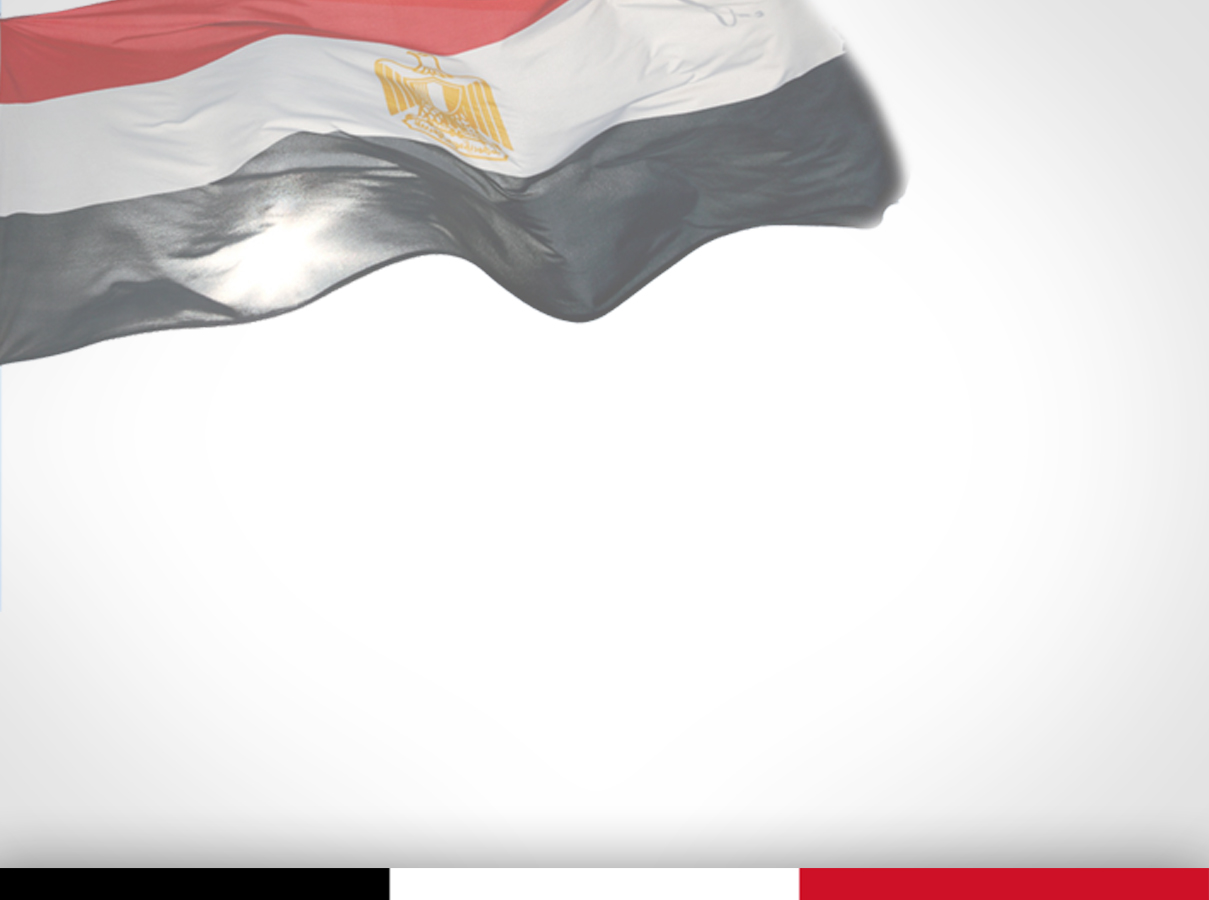 شكــــــــــــــــــــــــــراً